Описание: Конкурс «Радуга эмоций»
   «Чудеса нужно делать своими руками. Если душа человека жаждет чуда – сделай для него это чудо. Новая душа будет у него и новая – у тебя!» А.Грин «Алые паруса»
   Самые необычные, креативные праздники, проводимые в стенах детского сада и не только! На конкурс принимаются презентации или фотографии праздников и краткое содержание необычных идей.
 
Заявка на конкурс «Есть идея!»
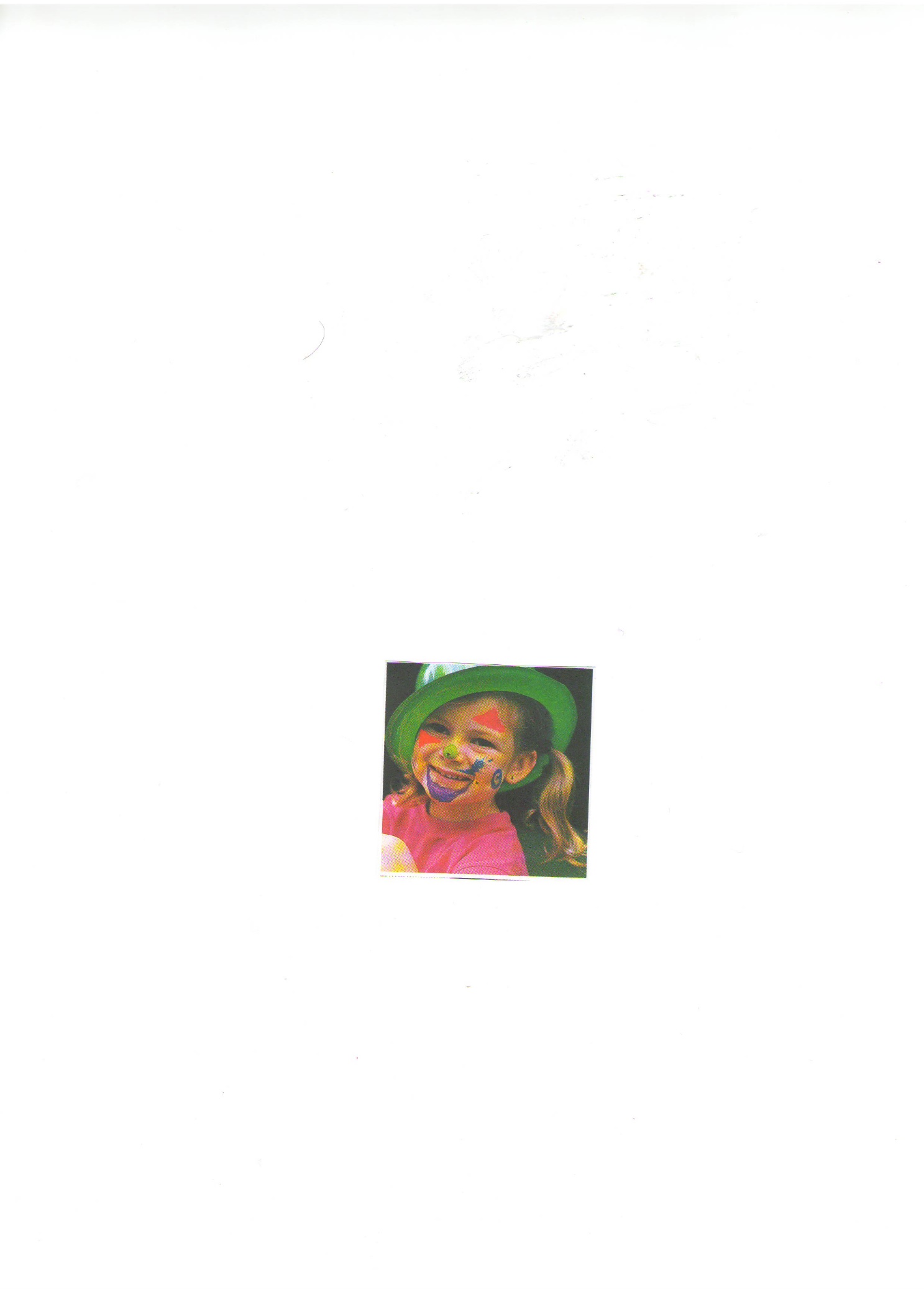 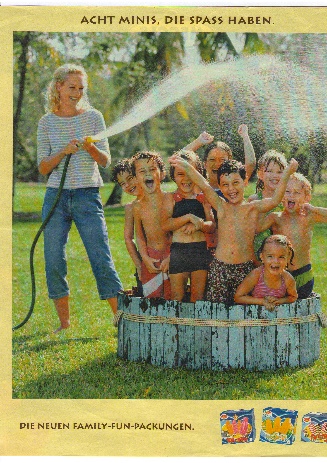 Образовательное учреждение МАДОУ «Детский сад №168» г.Перми
Контактный телефон (для связи с автором идеи)  8-950-45-68-768 Федосеева Юлия Викторовна